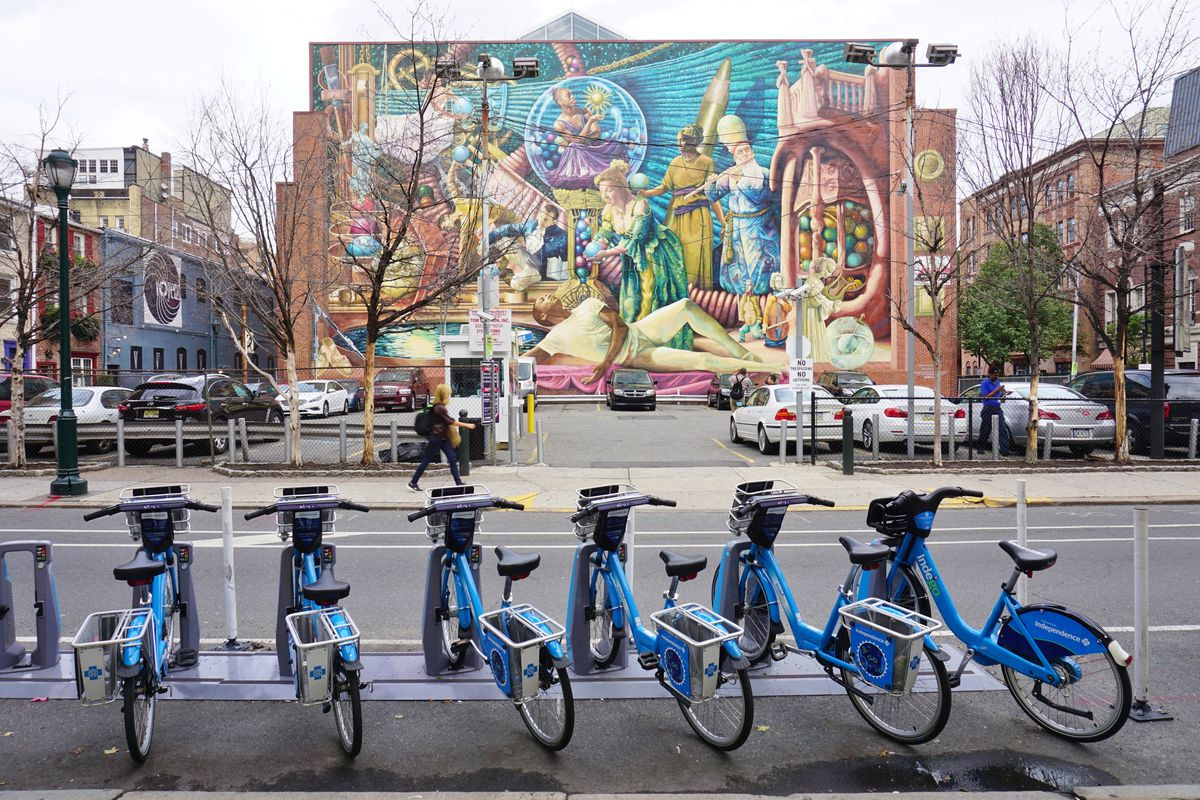 Improvements To Worker Assignment Problem
Trent Johnson
Department of Mathematics
Georgia Institute of Technology

Jie Wu 
Department of Information and Computer Sciences
Temple University
Overview
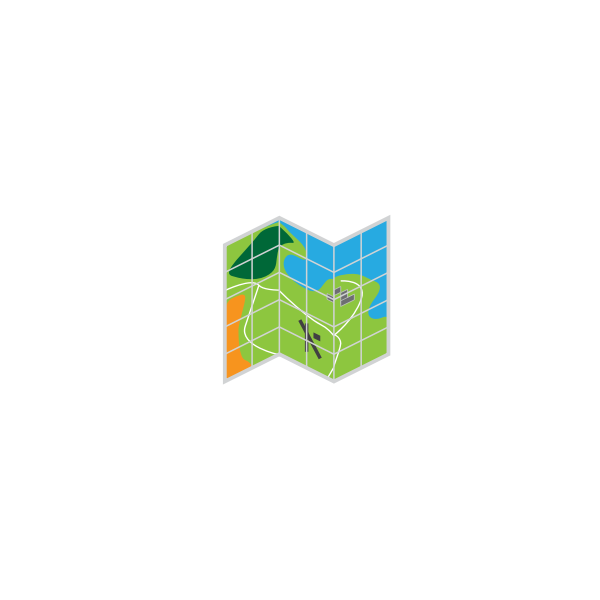 What is Bike Sharing System?
Rebalancing
Worker Assignment Problem
Graph Matching
Algorithms
TRM, LR, HS, GHS, IRS
Conclusions
Alta Planning + Design. LimeBike in Seattle, Washington. Seattle
What is Bike Sharing System?
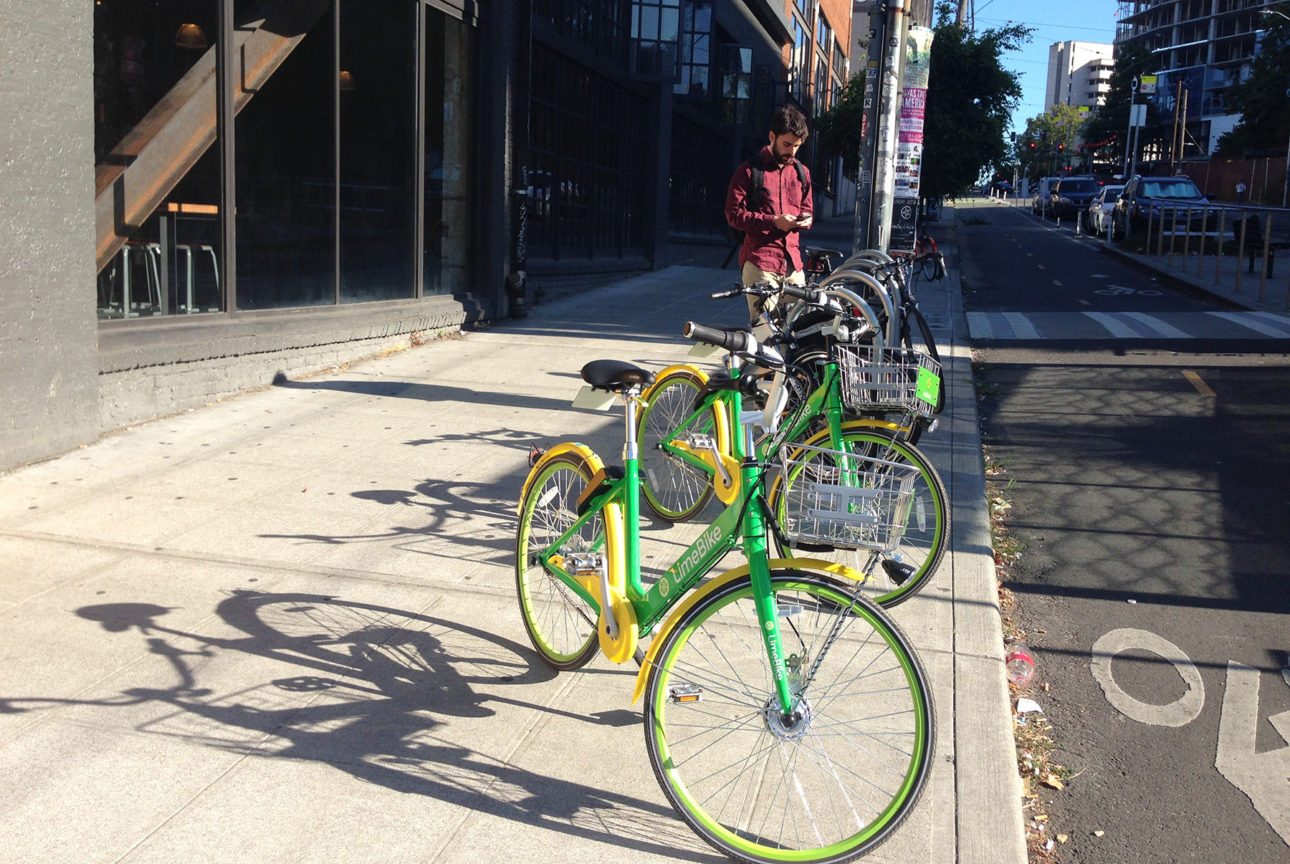 Bike Sharing Systems (BSS)

Docked vs Dock-less

Benefits
Exercise
Eco-Friendly
Reduce Traffic
Cheap
Low Infrastructure
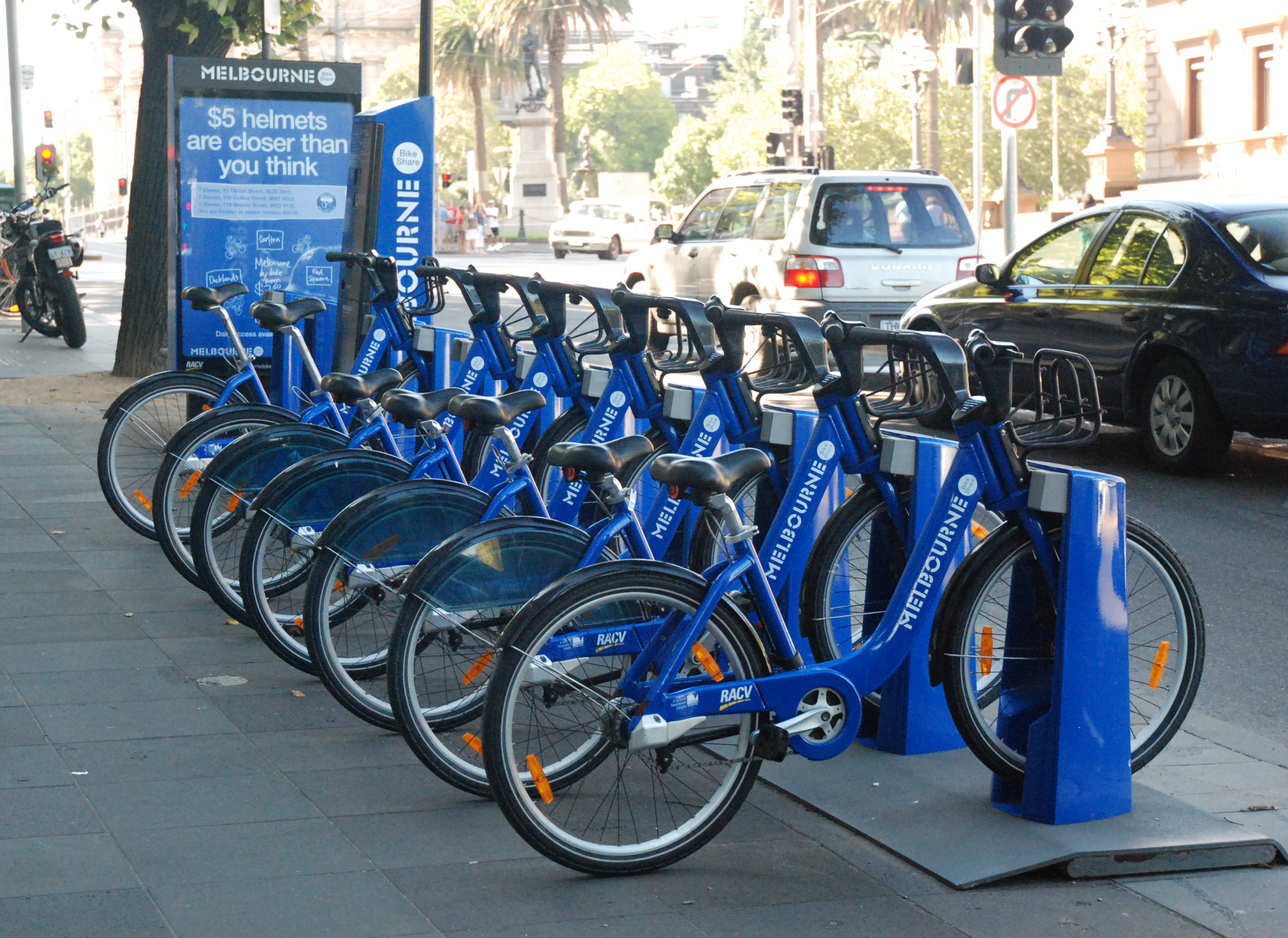 K, P. (n.d.). Melbourne City Bikes. photograph, Melbourne.
What is Rebalancing?
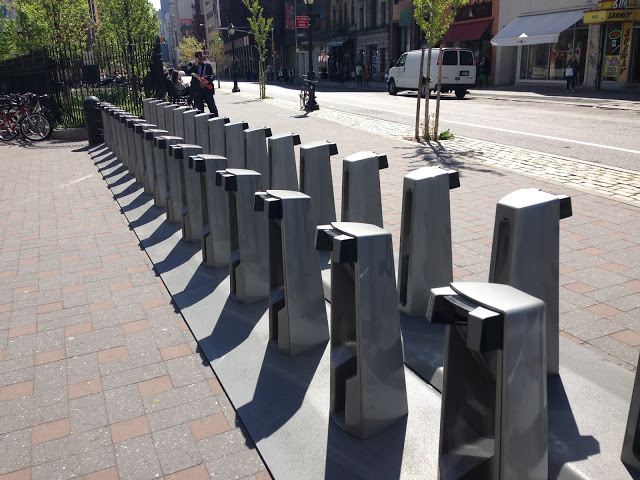 Variable demand at stations
Time
Location

Overflow/Underflow stations
Stations with too many bikes
Stations with not enough bikes
Gwenneth Leech.  Empty bike docking station at Spring and Lafayette. New York City
Trucks for Rebalancing
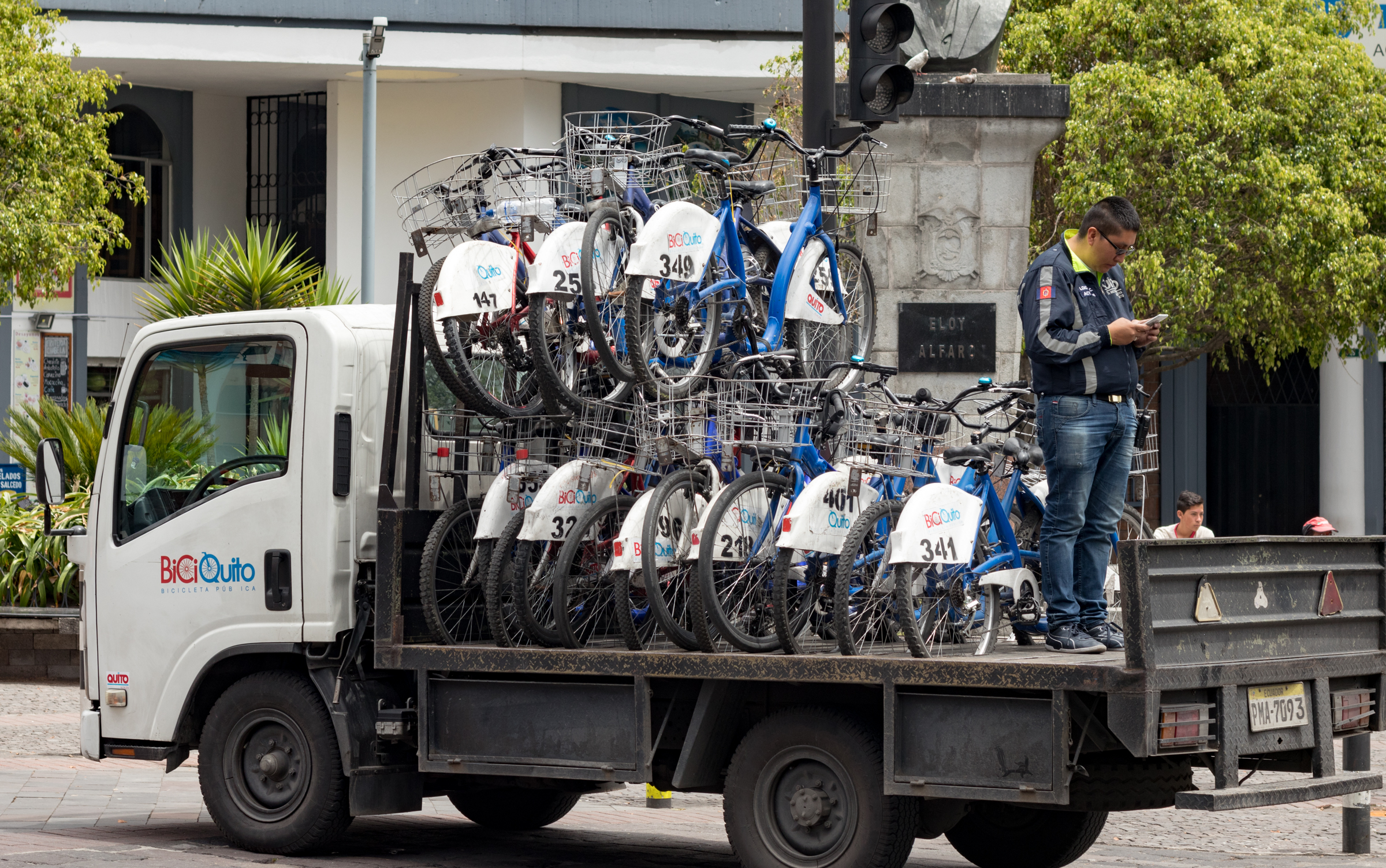 Optimal Hamiltonian Path

Traveling Salesman

Advantages
Centralized

Disadvantages
Expensive
Cause Traffic
Pollution
Ted Timmons.  BiciQuito bikeshare rebalancing truck. Quito
Crowdsourcing with Users
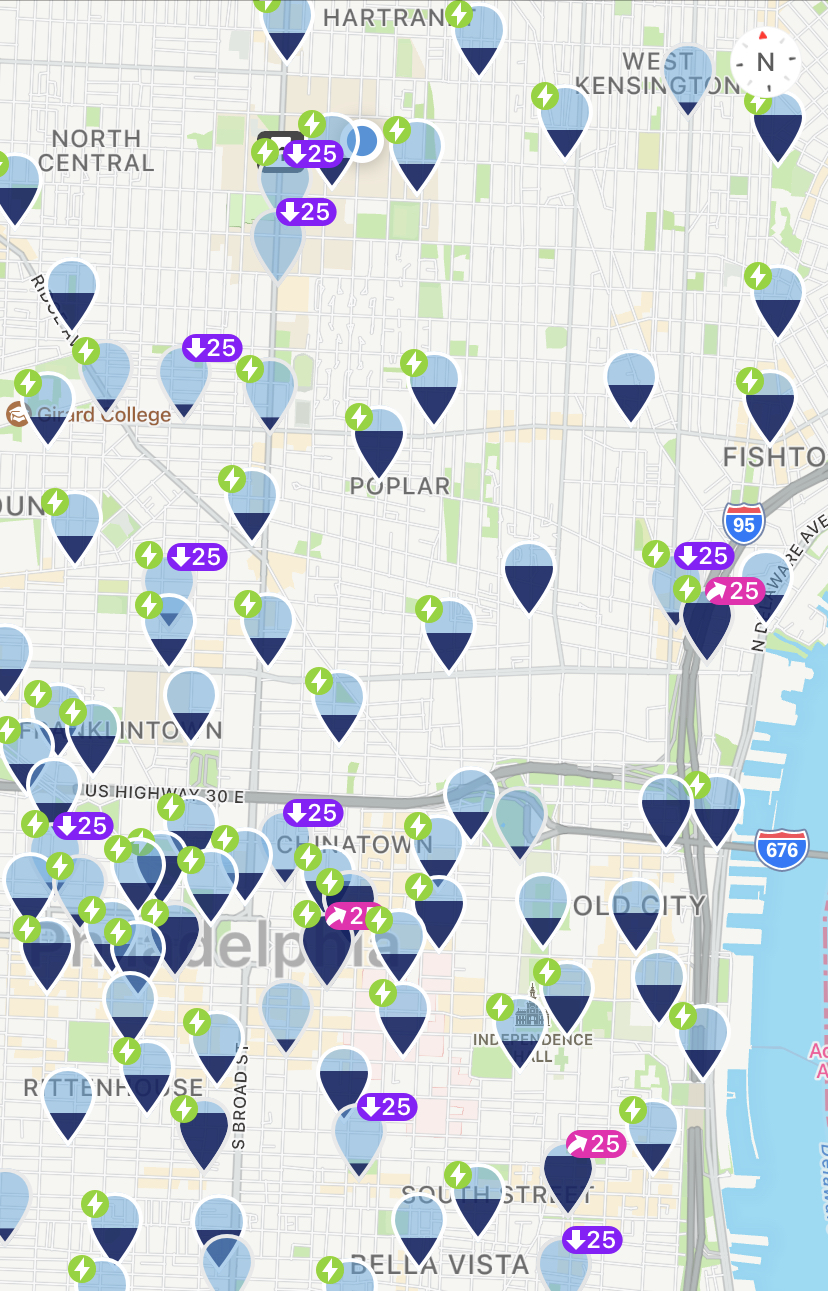 Use existing users for rebalancing

Incentive model
Rewards for stations
Free rides, prizes, etc.
Any user can rebalance 

Assignment model
Hire workers 
Assign stations
Temporal vs Spatial
Rebalancing
Divide into spatial and temporal domains

Temporal
Predict station usage and workers
Divide into time slices

Spatial
Create incentives/assignments
Use temporal predictions 
Static problem in each time slice
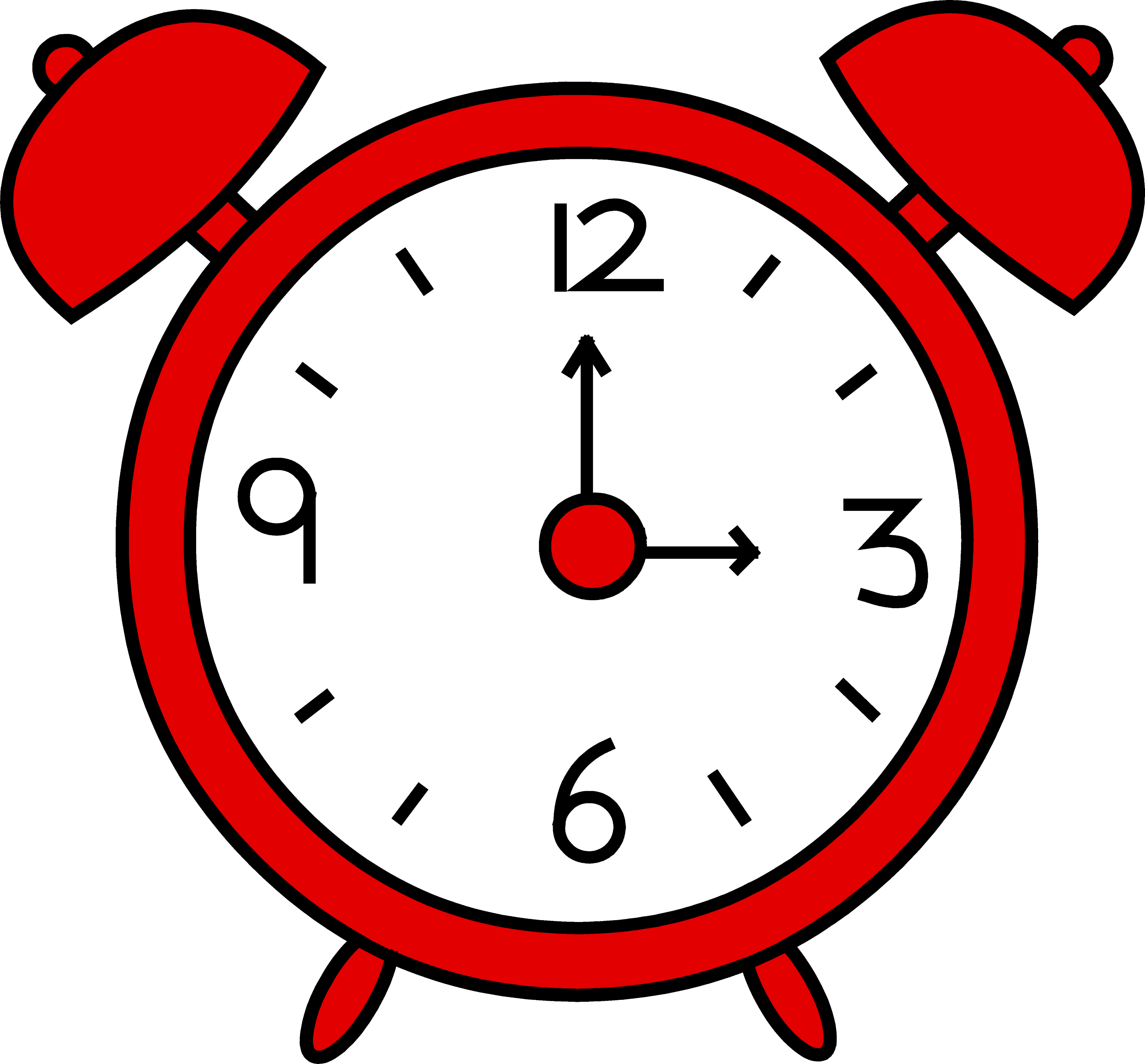 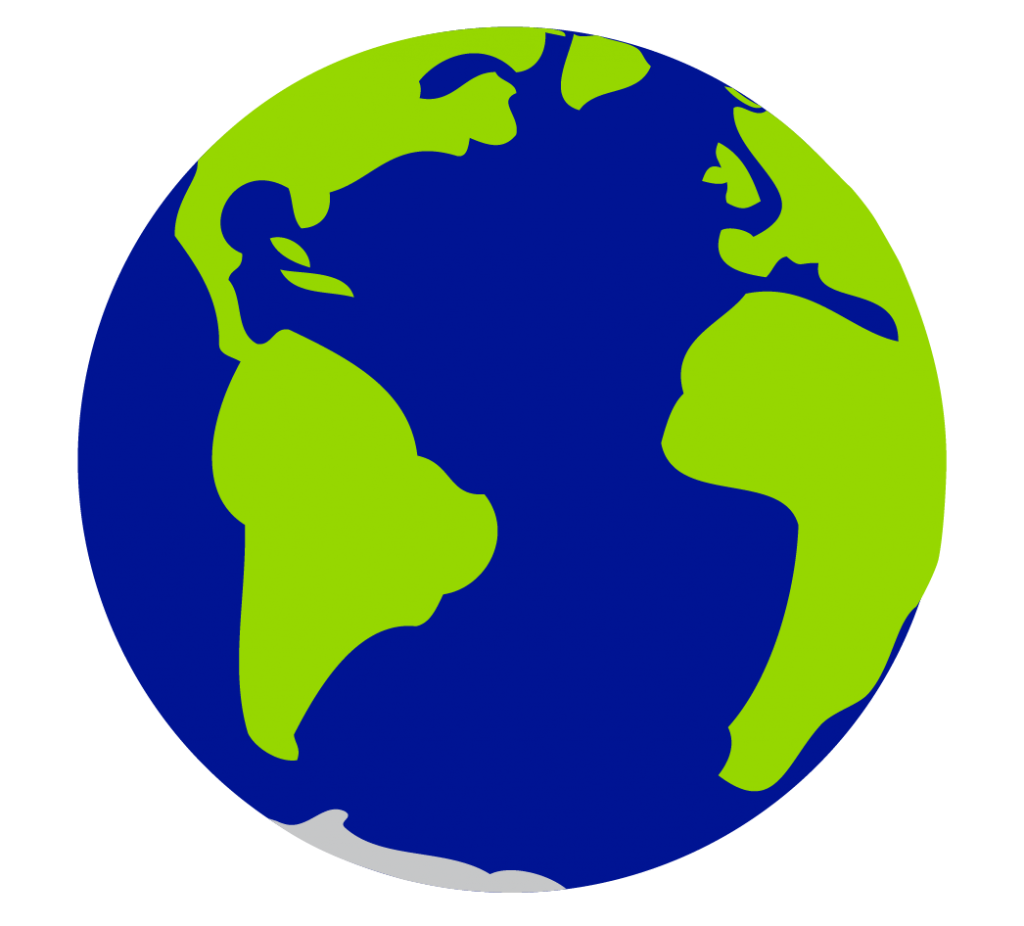 Worker Assignment Problem
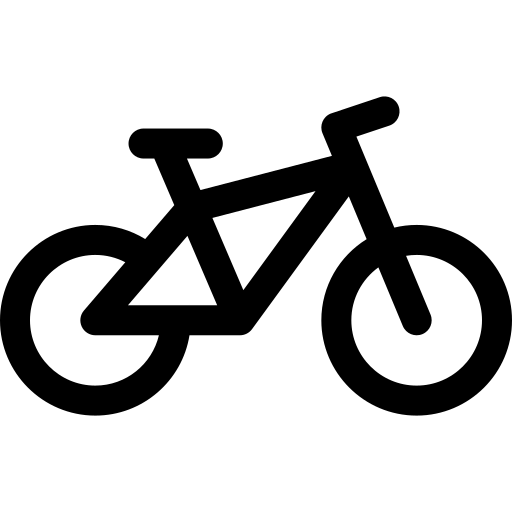 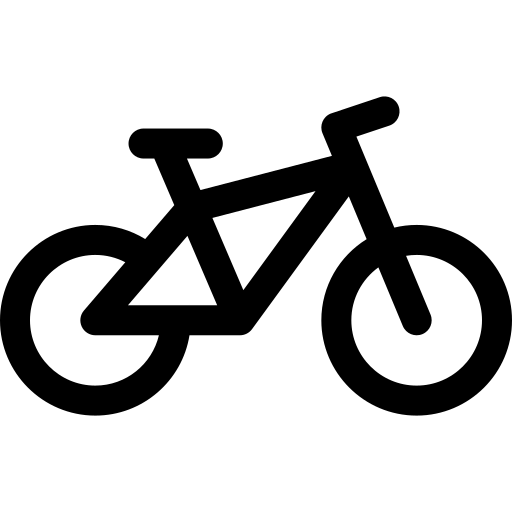 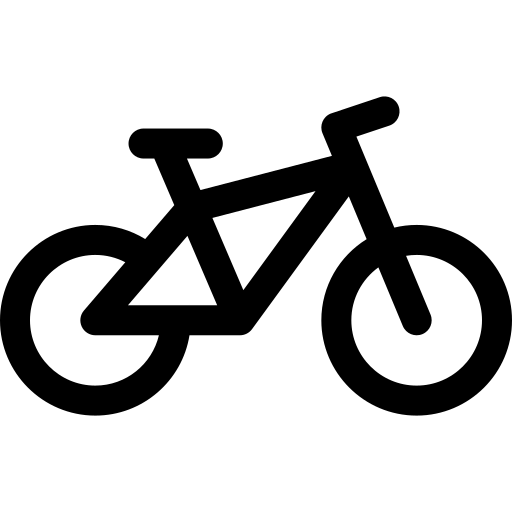 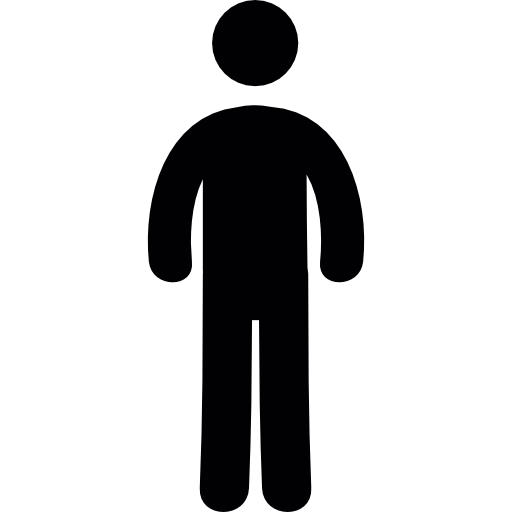 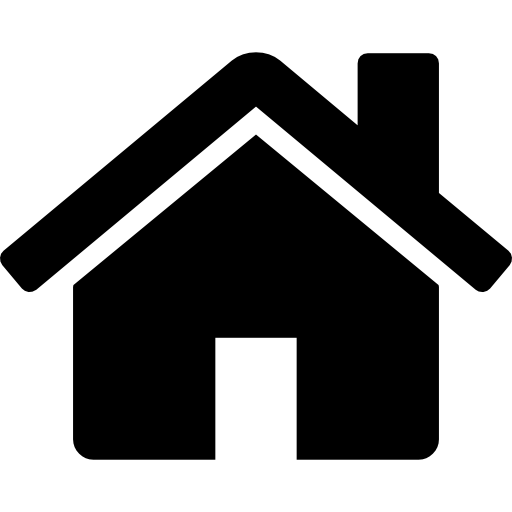 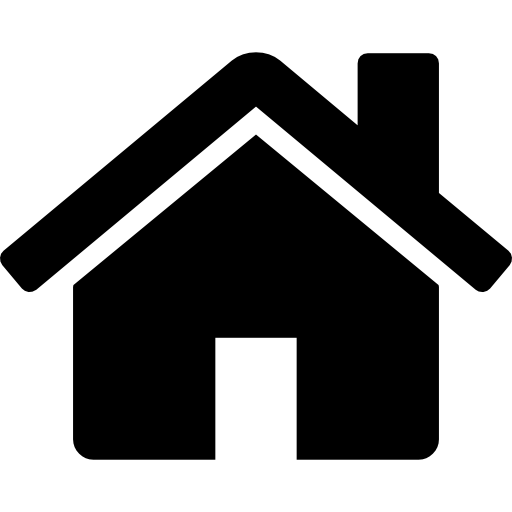 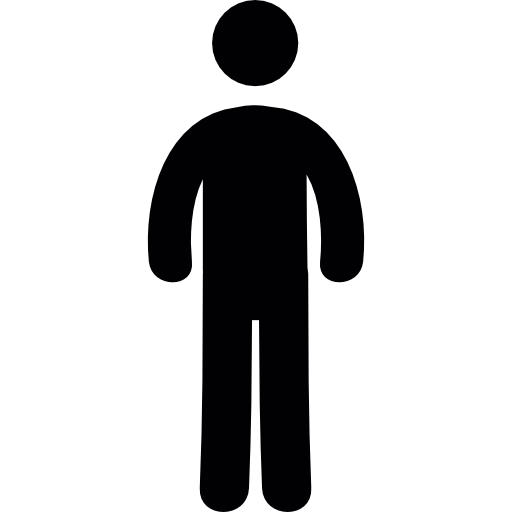 Optimal assignment of worker and stations

Partial Assignments

NP-Hard

Same number overflow and underflow targets

Any number of workers
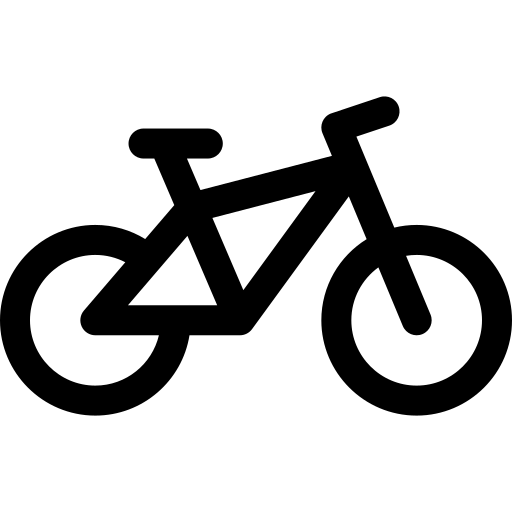 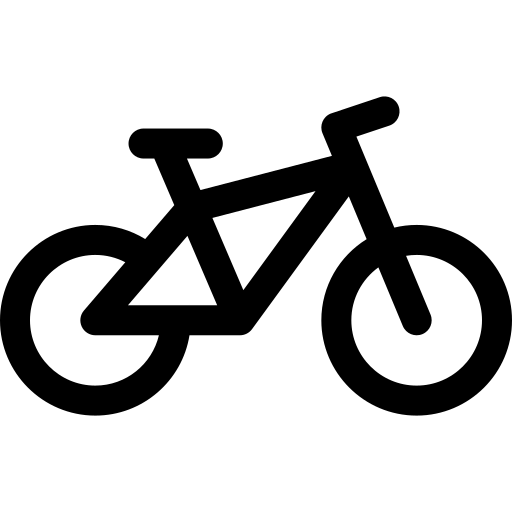 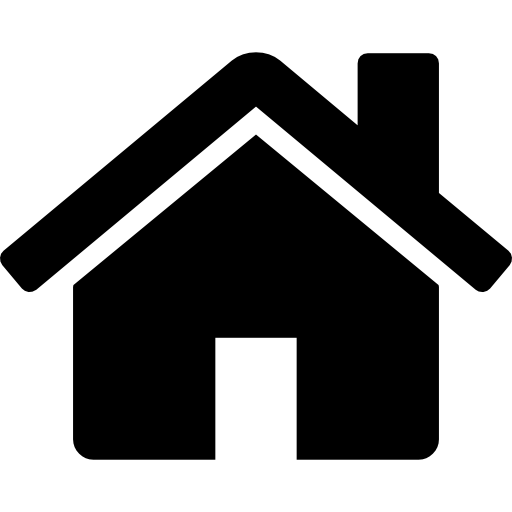 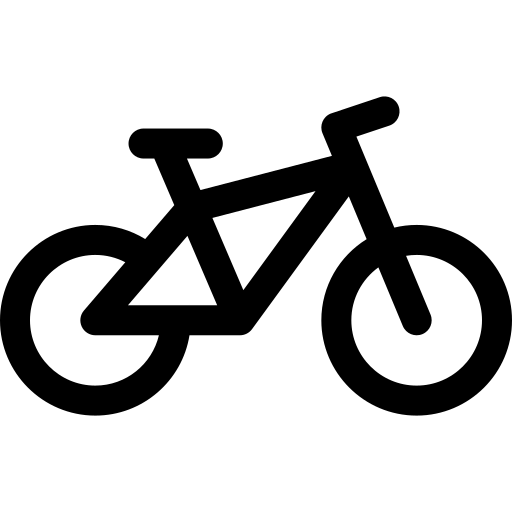 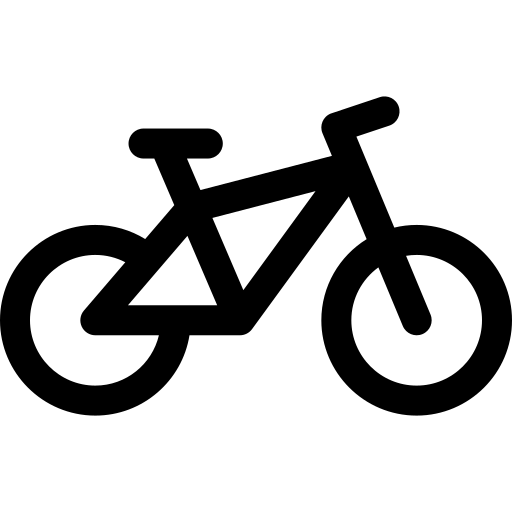 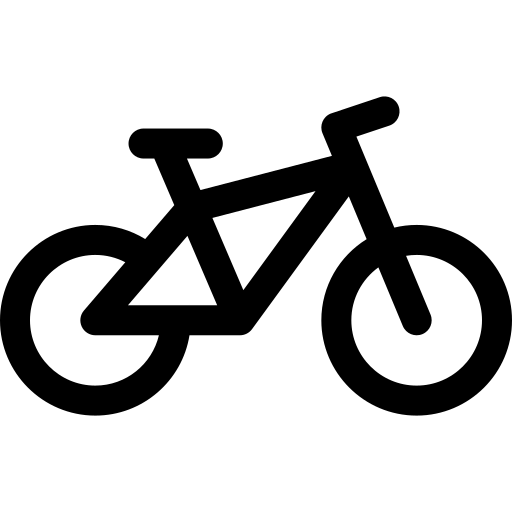 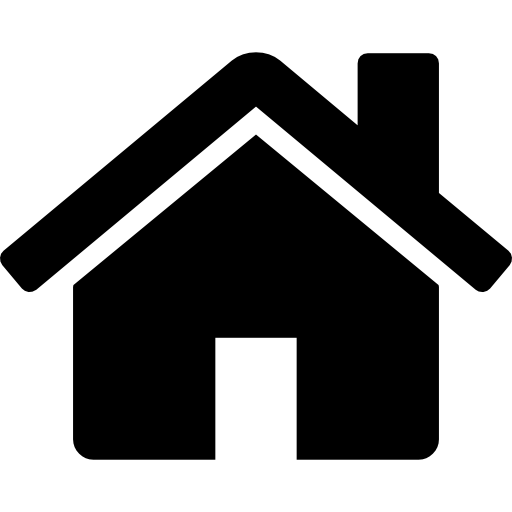 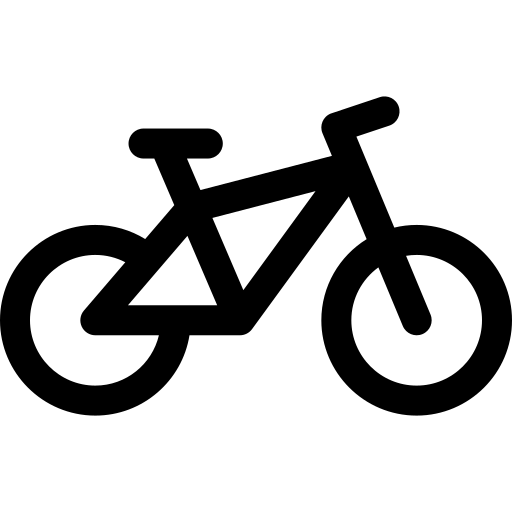 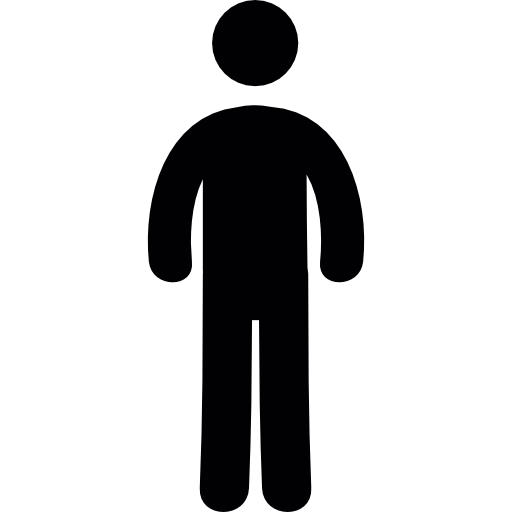 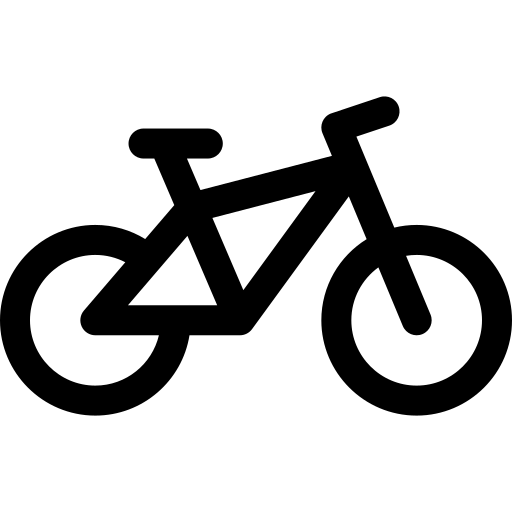 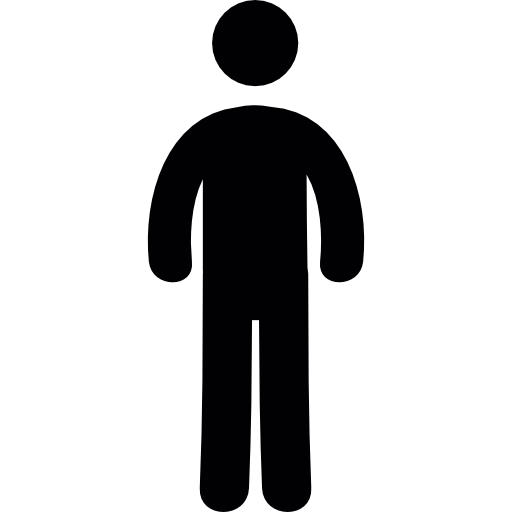 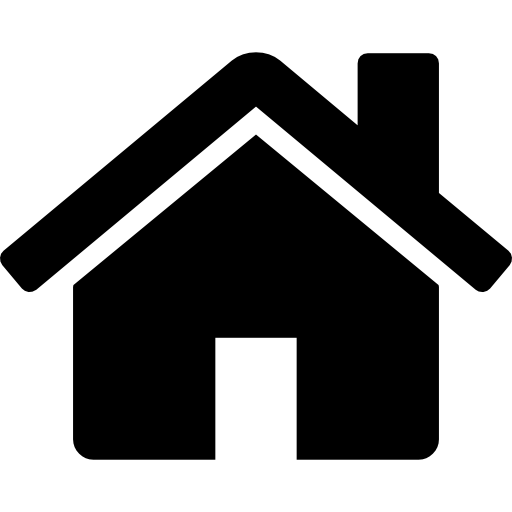 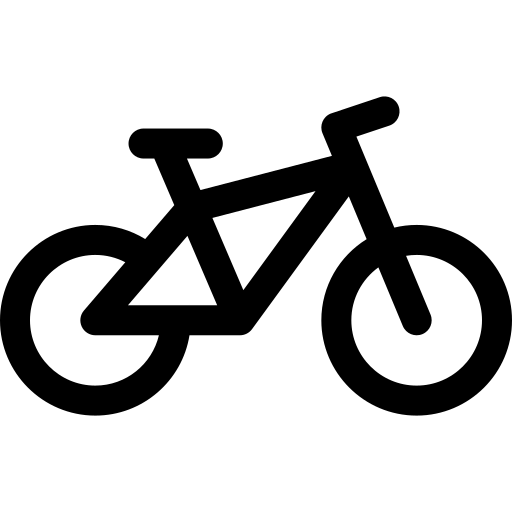 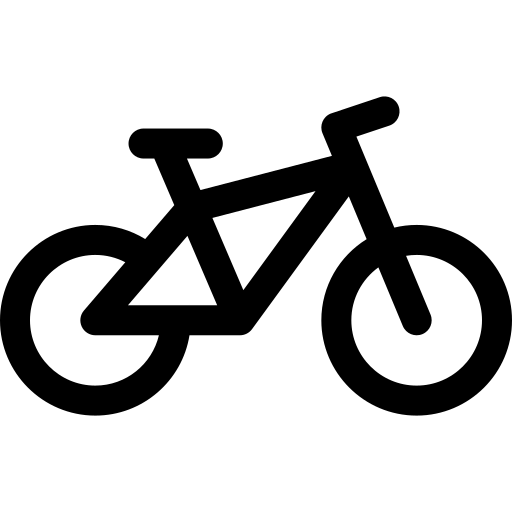 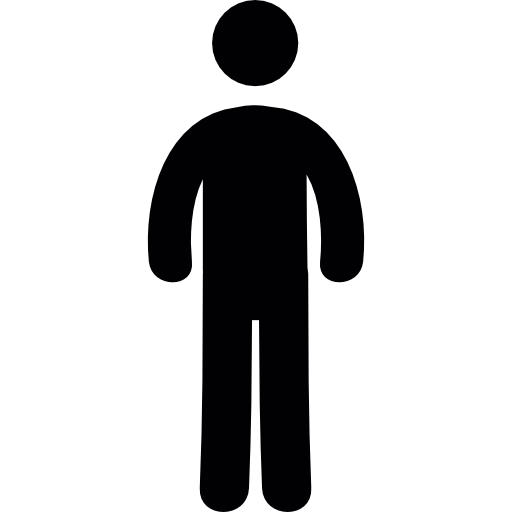 3-Dimensional Matching
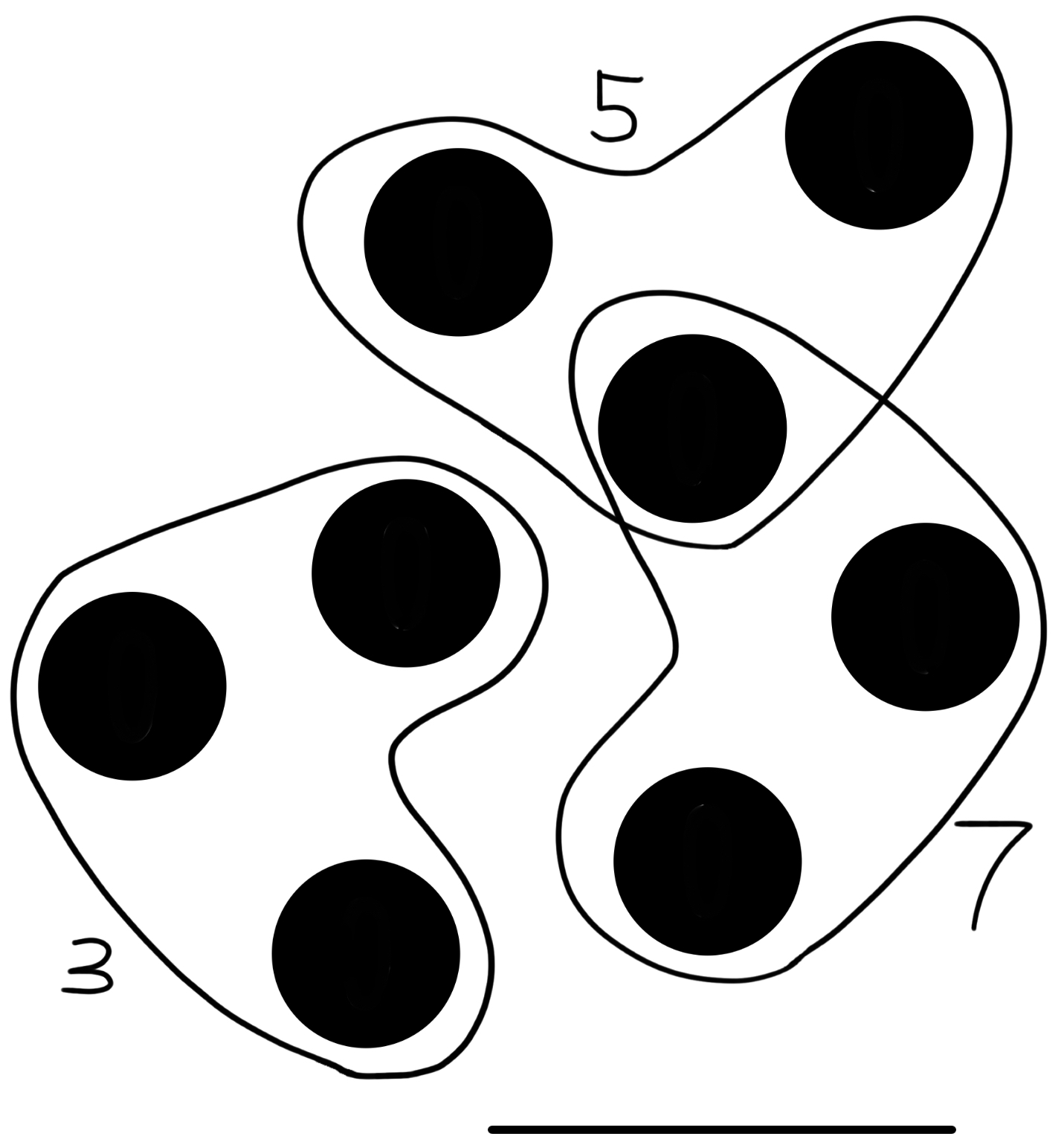 7
3D hypergraph
3 vertices per edge

Weighted 3-dimensional matching 
Find set of disjoint edges 
Maximal sum of weights

NP-complete
4
5
Graph Matching
Matching problem
Pair every vertex with a neighbor
Set of disjoint edges with all vertices

Maximal matching 
Set of disjoint edges with maximal weight

Many real-world applications

Hungarian algorithm
O(V log(V))
WAP and 3D Matching
Give each station a rebalancing target 
Clone stations by target
Edges
(Worker, Overflow Target, Underflow Target)
Matching to find the best edges/assignments
Station A1
Station A2
Station A3
Station A
+5
Station A4
Station A5
Two Round Matching (TRM)
Round 1: Create overflow underflow matching

Round 2: Create worker station pair matching

3-approximate
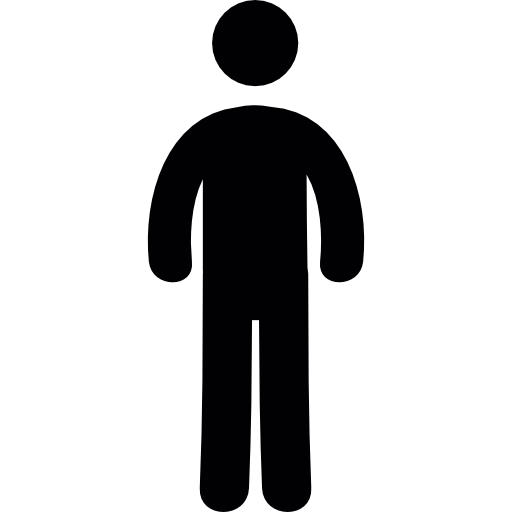 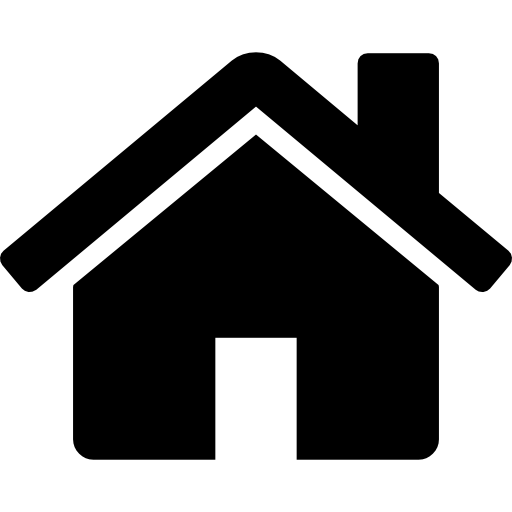 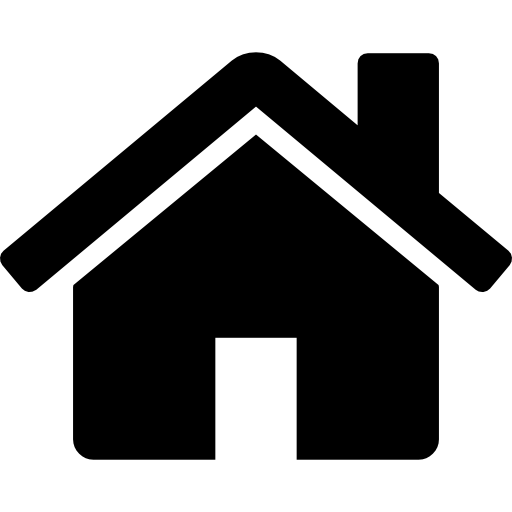 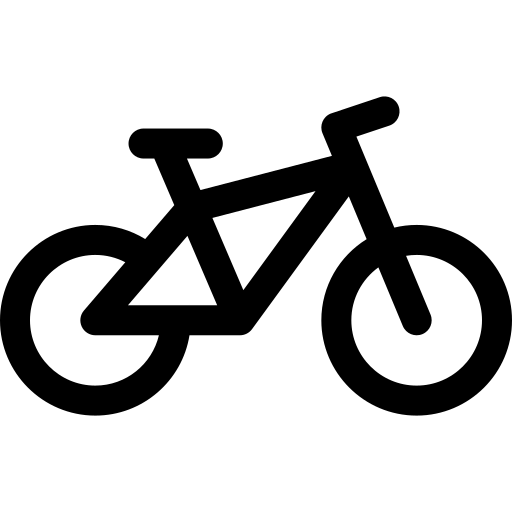 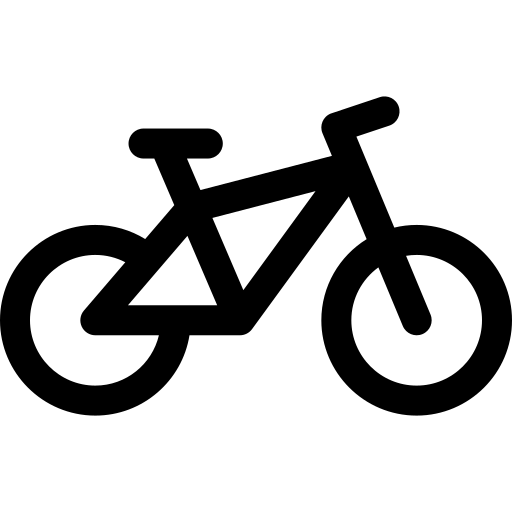 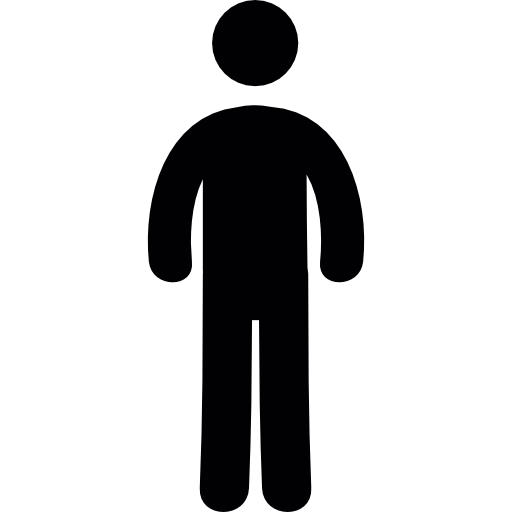 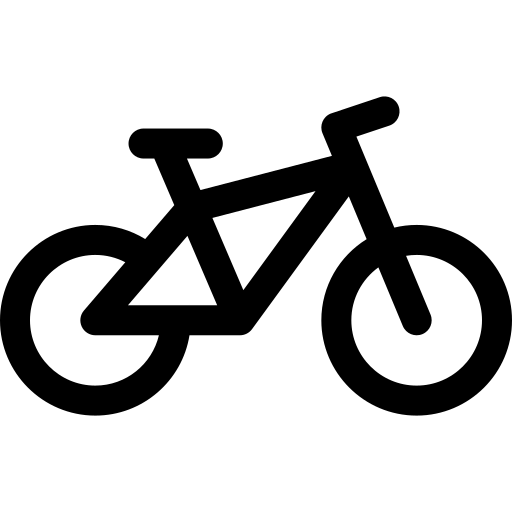 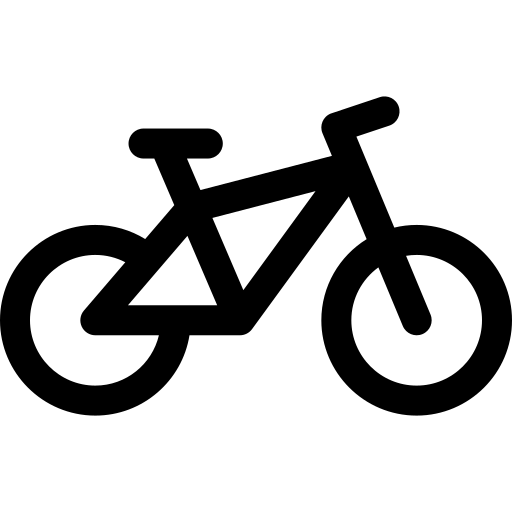 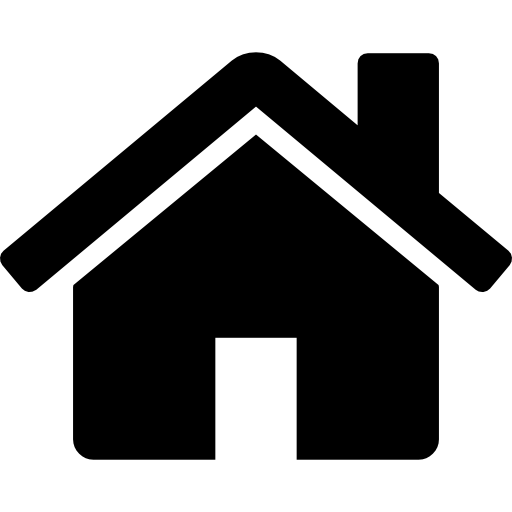 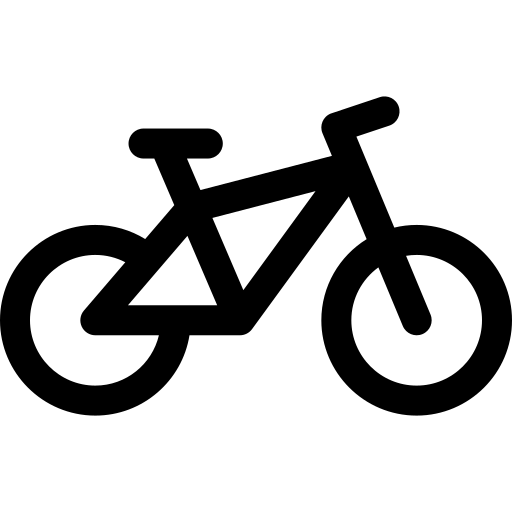 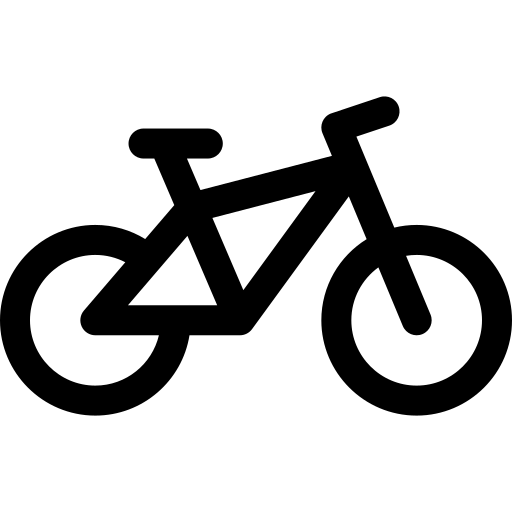 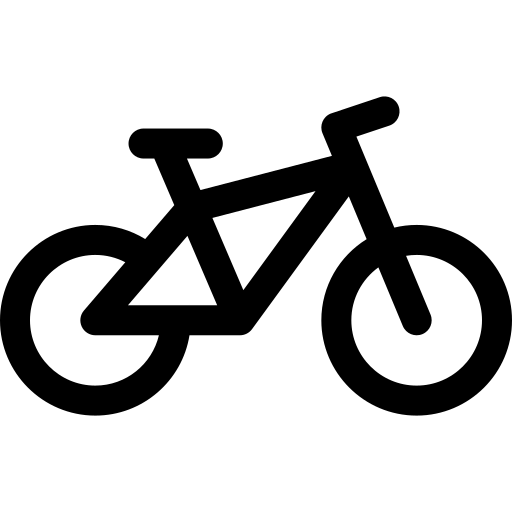 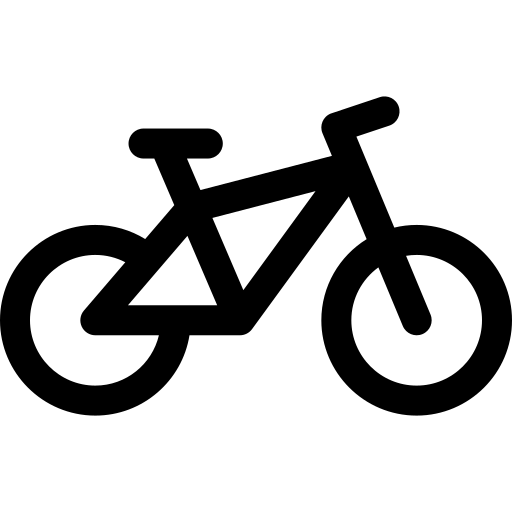 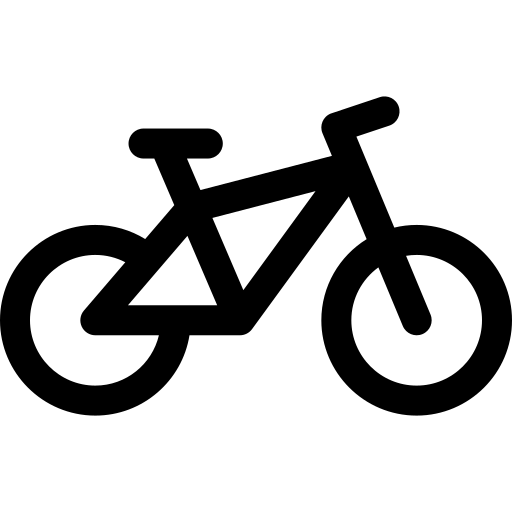 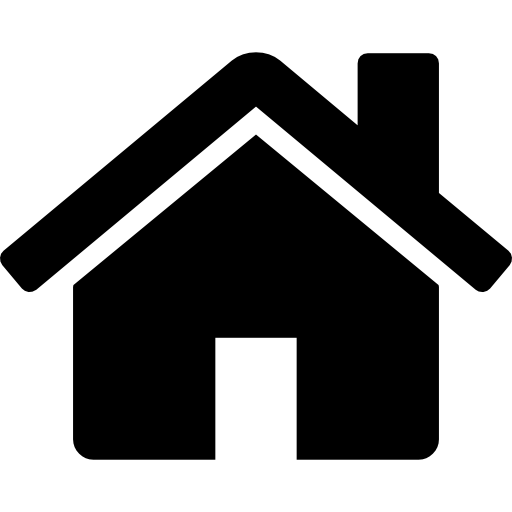 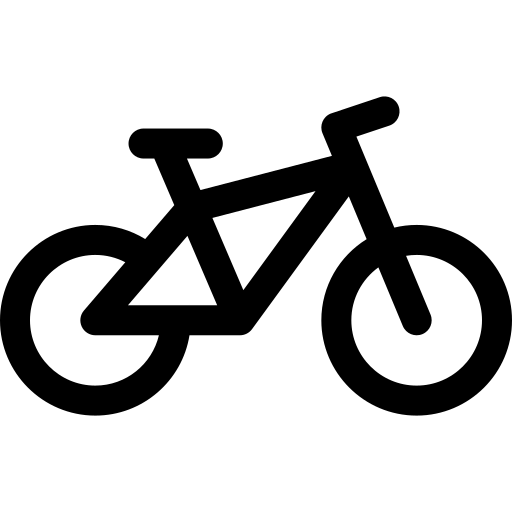 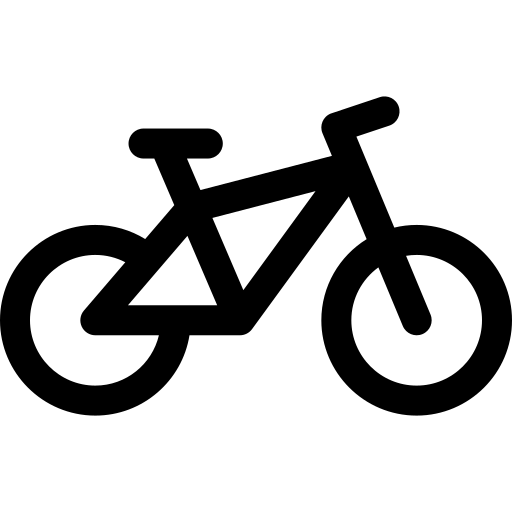 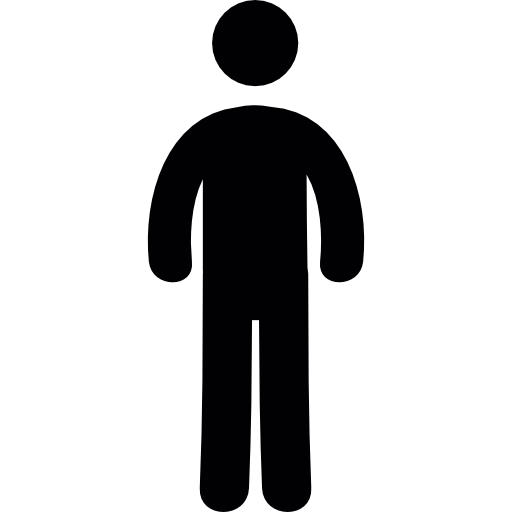 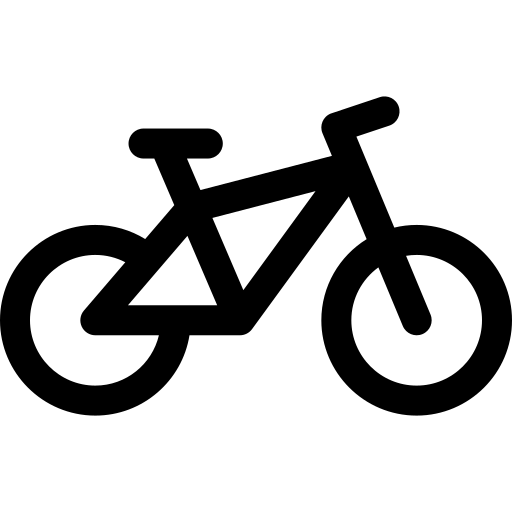 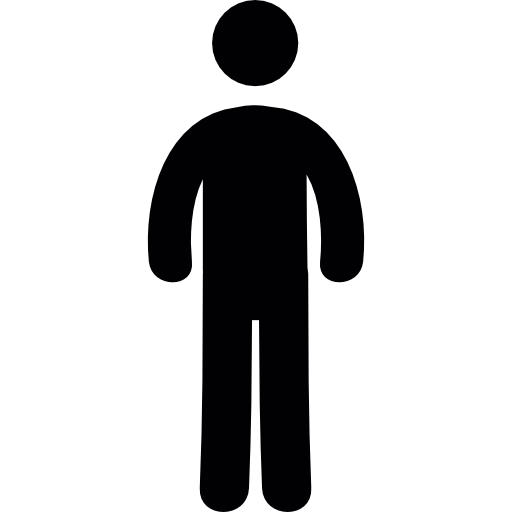 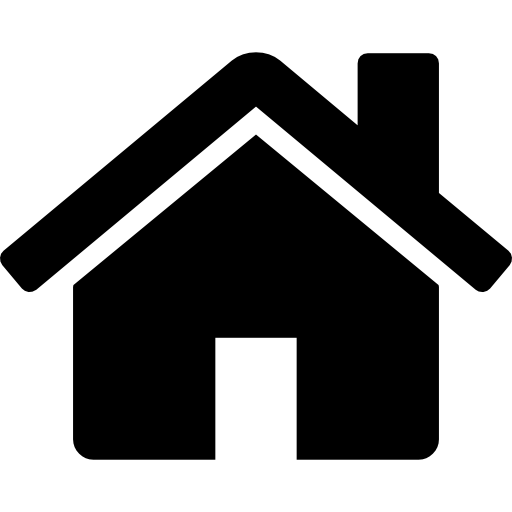 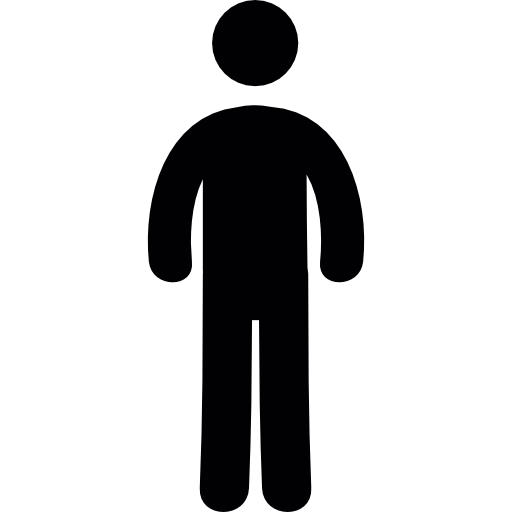 Y. Duan and J. Wu, “Spatial-temporal inventory rebalancing for bike sharing systems with worker recruitment, ”IEEE Transactions on Mobile Computing, 2020.
Hungarian Search (HS)
Overflow Stations
Underflow Stations
Workers
Hungarian Search
Improves a weighted matching
Iteratively optimizes

Iteration of HS
Fix parts of the graph
Perform a weighted matching
 
Random Hungarian Search
Random graph optimized by HS
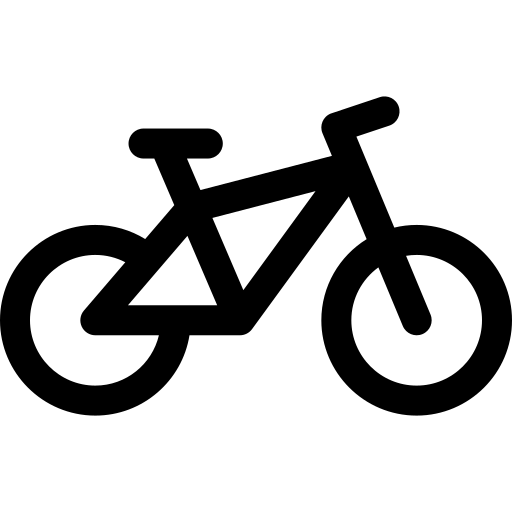 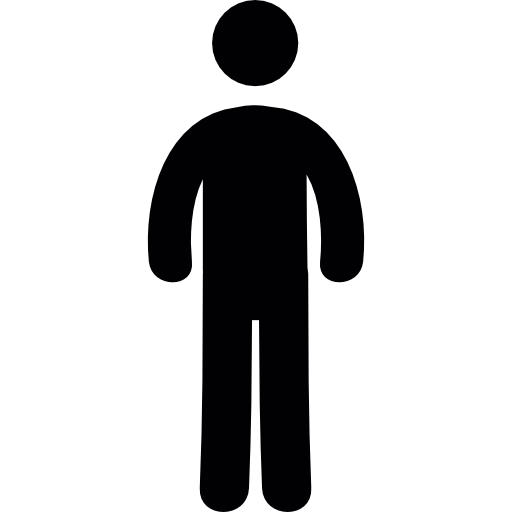 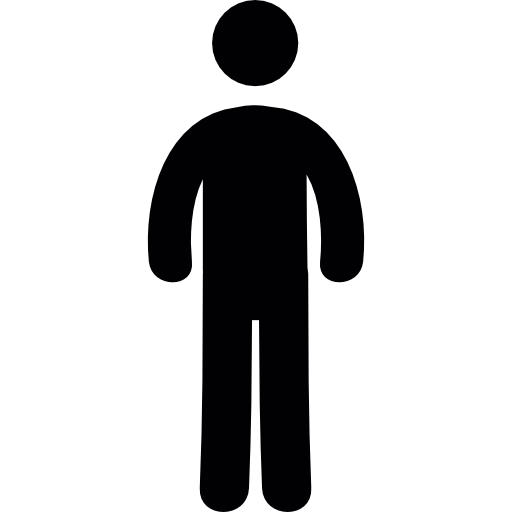 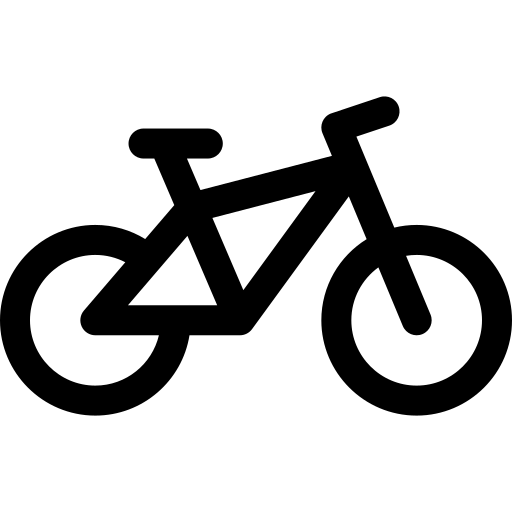 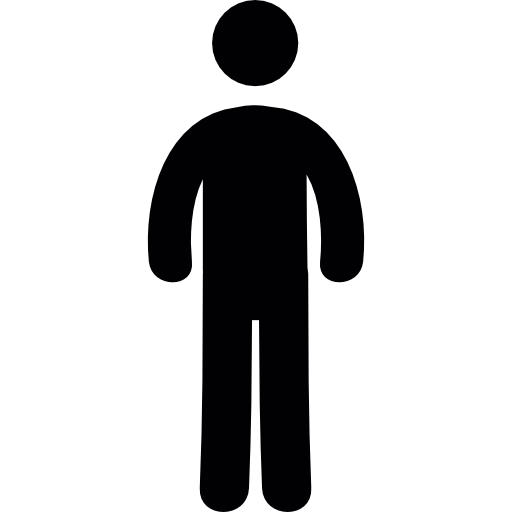 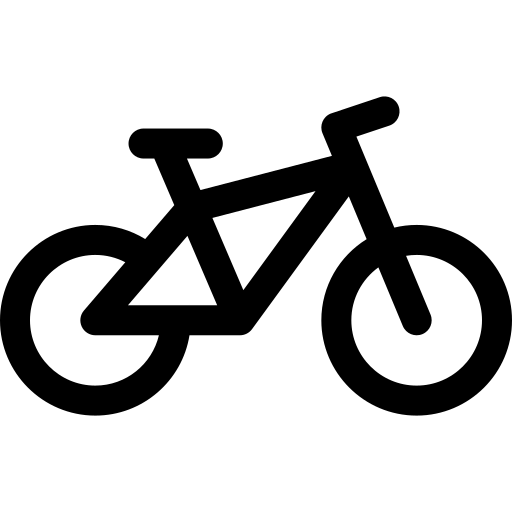 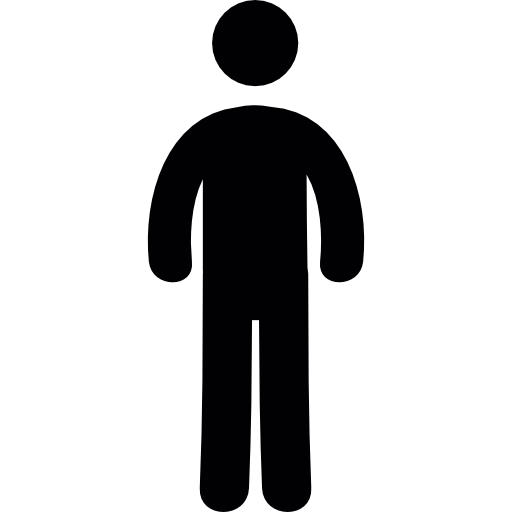 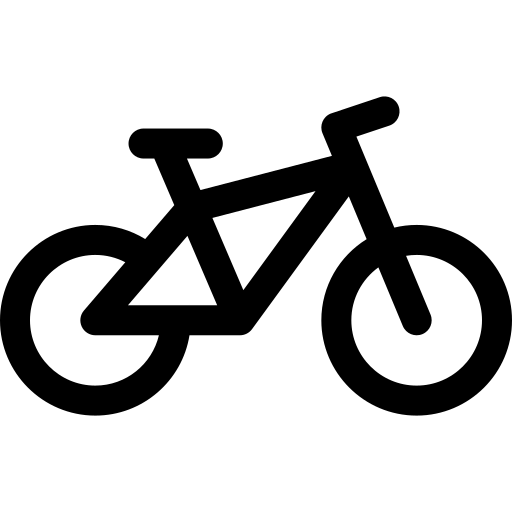 G. Huang and A. Lim, “A hybrid genetic algorithm for three-index assignment problem,” in IEEE CEC, vol. 4, 2003, pp.2762–2768.
Genetic Hungarian Search
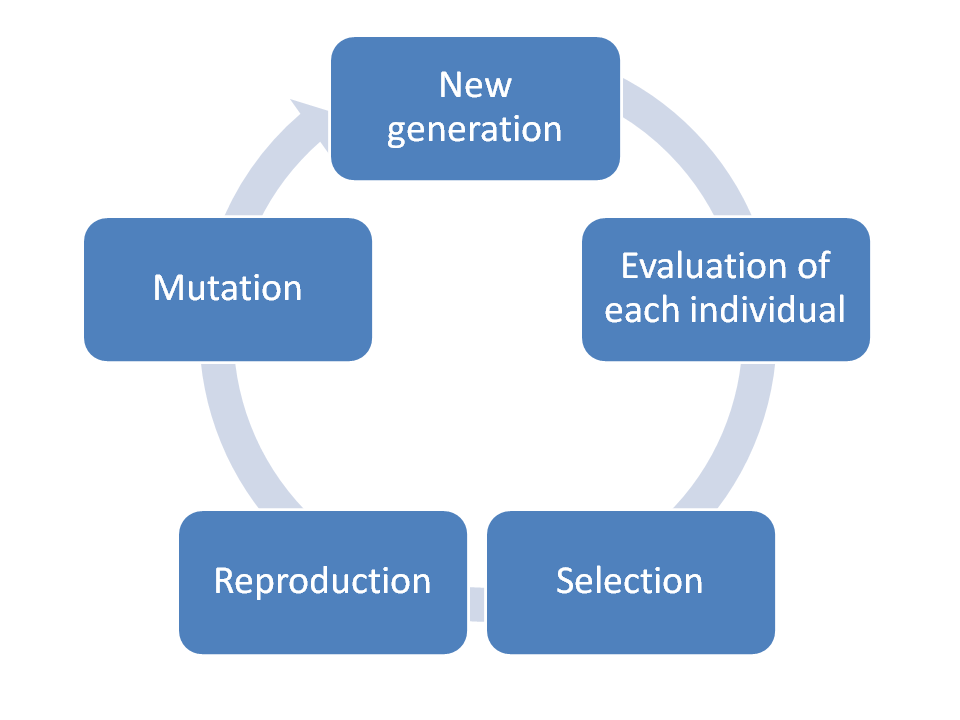 New Generation
Genetic Algorithm
Iteratively search for better graphs
Optimize with HS
Partially Mapped Crossover
Evaluate Individuals
HS
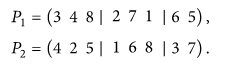 Reproduction
Selection
G. Huang and A. Lim, “A hybrid genetic algorithm for three-index assignment problem,” inIEEE CEC, vol. 4, 2003, pp.2762–2768.
Initialized Round Search (IRS) [Proposed]
Algorithm
Run TRM
Run HS on the results

Speed of TRM

Performance of HS

Still 3-approximate
Good Initialization
Hungarian Search
Local Ratio (LR)
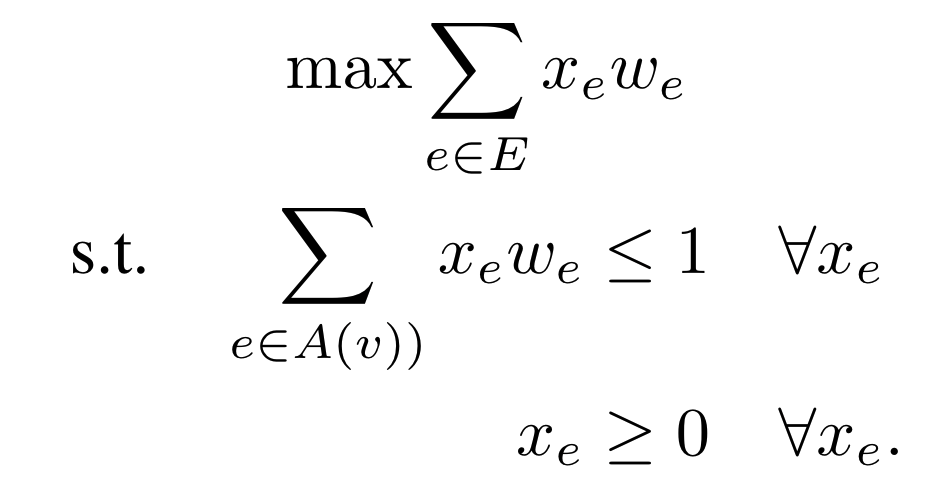 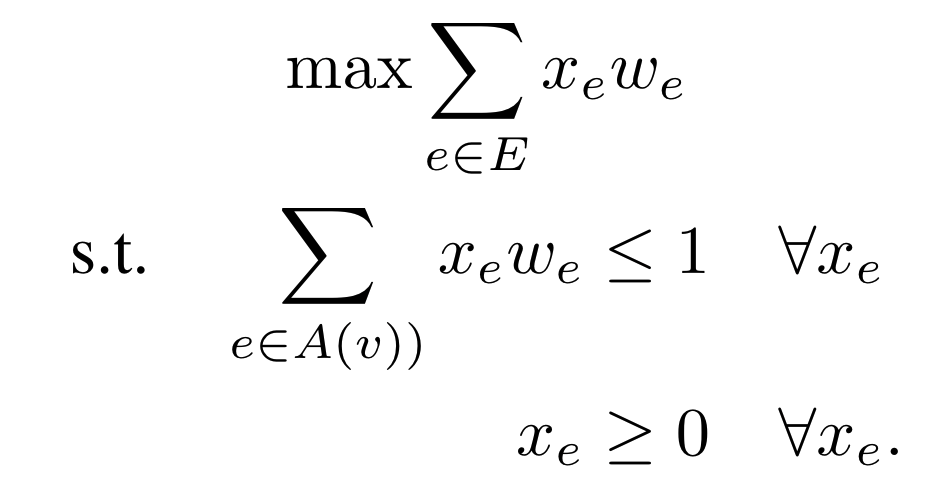 Creates an order of edges
Linear programming

Local Ratio Subroutine
Recursive
Prunes bad edges
Adds first edge in ordering to matching
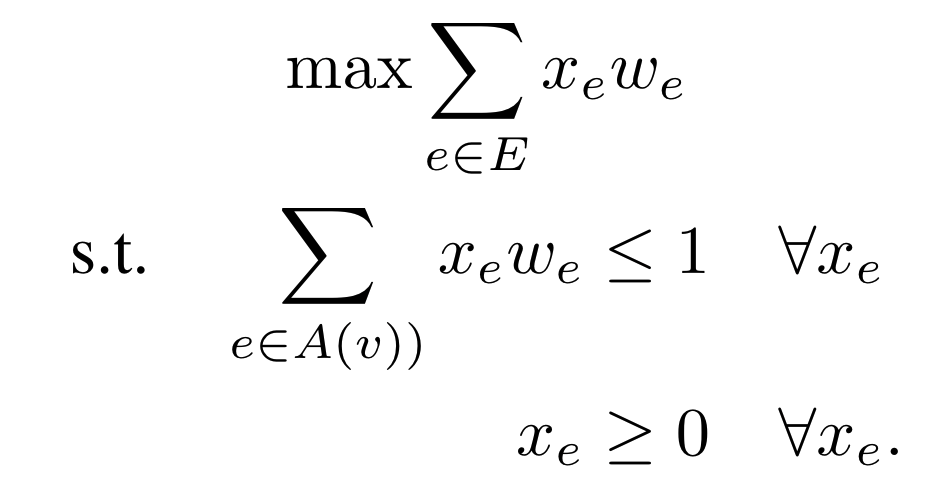 Y. H. Chan and L. C. Lau, “On linear and semidefinite programming relaxations for hypergraph matching,” Math. Program, vol. 135, no. 1, pp. 123–148, 2012.
Simulation Set Up
NYC, Boston, and Washington DC data sets 
May 2021
Random workers
 Within 500m of stations
Time slices 
100-400 nodes
Workers per overflow/underflow target
1/5-5x
Trials per data set
62
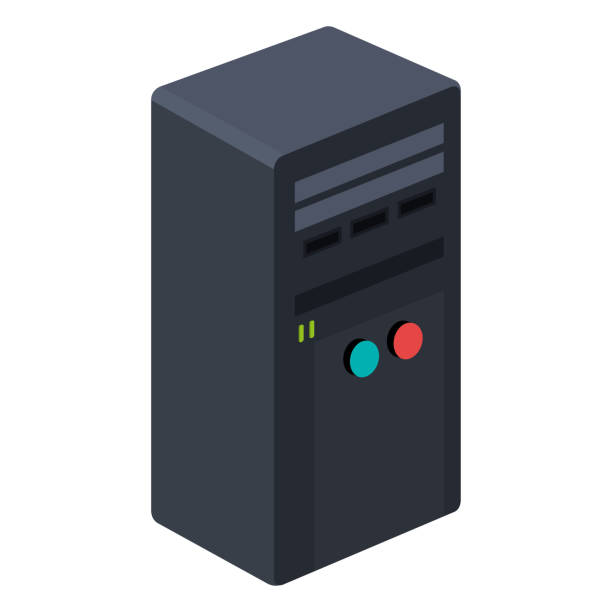 Detour Distance
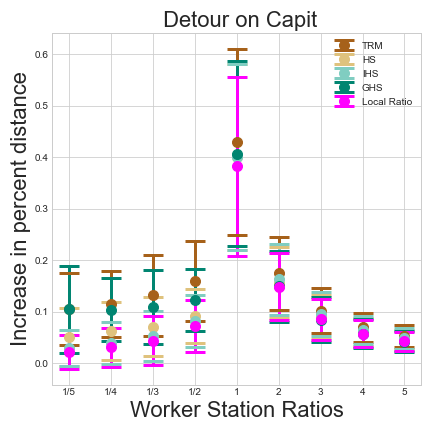 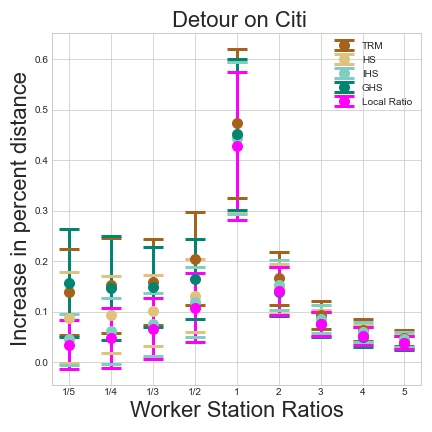 Run-Times
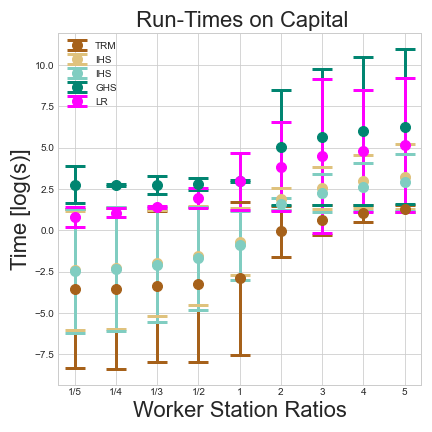 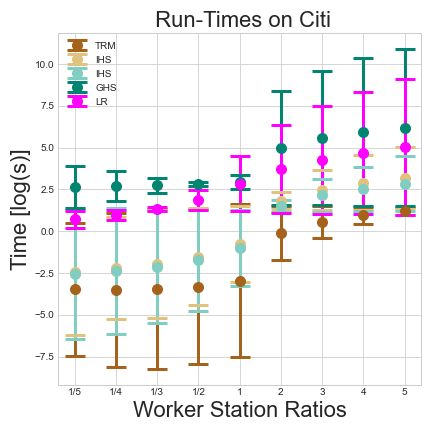 Algorithm Performance
TRM
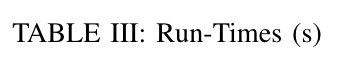 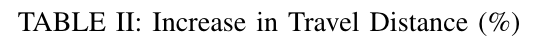 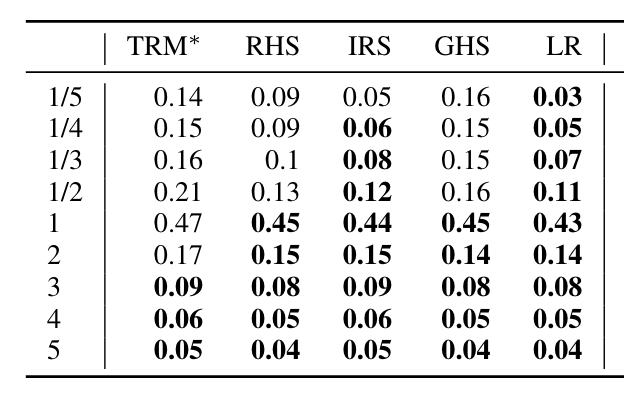 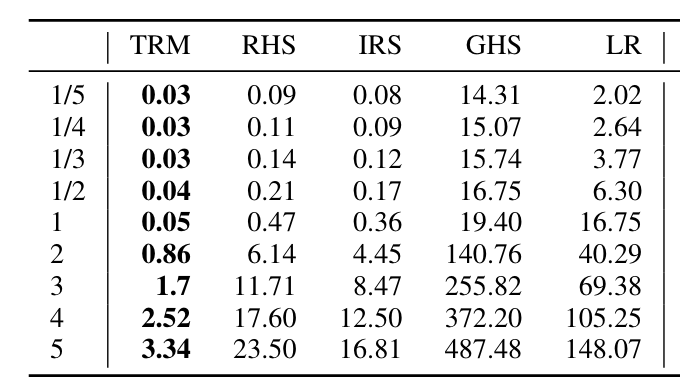 IRS
HS
Speed
LR
GHS
Optimal
[Speaker Notes: Left too big and right too small. Possible three in one line.]
Worker Feedback Loop
More Workers
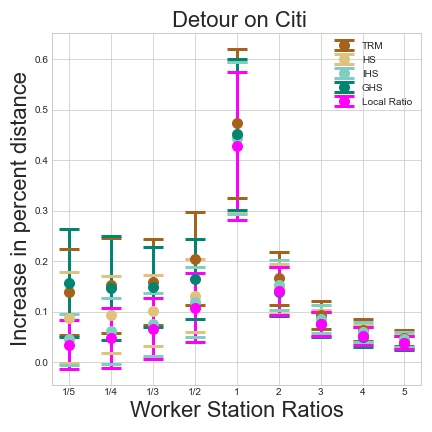 Happier Workers
Better Assignments
[Speaker Notes: Left too large and right too small.  Highlight 1 to 5 of right figure using box.]
How Many Targets?
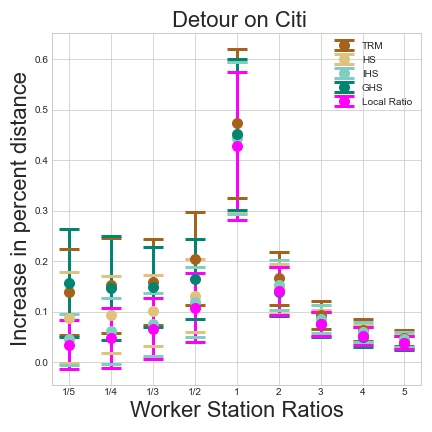 Too Few Workers = Poor Rebalancing

Less Detour = More Satisfaction

More workers = Better Assignments 

Balance worker/target ratio
Simulation Conclusion
TRM provides speed

Local Ratio provides accuracy

IRS provides a good balance

Worker Feedback Loop
Manage station targets
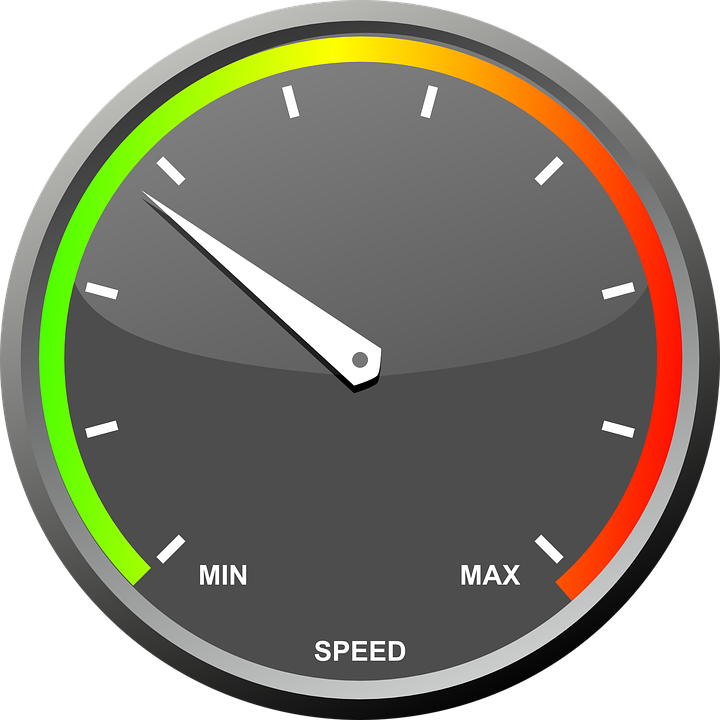 Conclusions
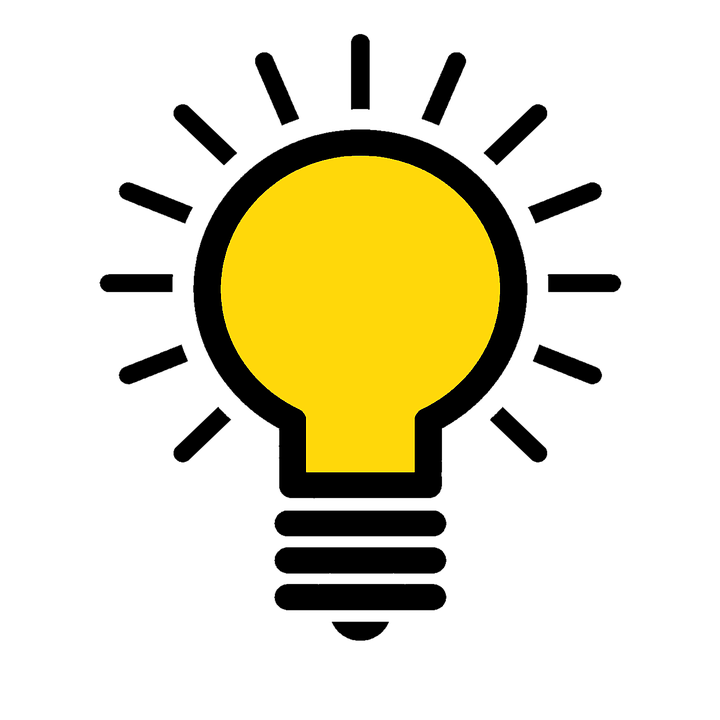 Bike sharing systems 
Rebalancing is a major issue

Graph theory solutions

Introduced algorithms to BSS

IRS: a good speed-performance trade-off
Questions?
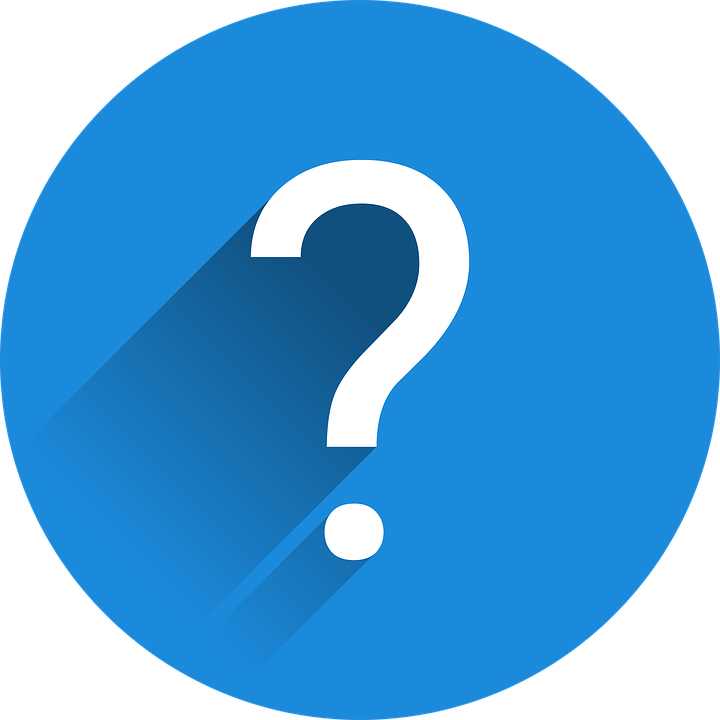 Emails: tjohnson360@gatech.edu;     jiewu@temple.edu
This research was supported in part by NSF REU site grant CNS 1757533.
[Speaker Notes: Move questions to top. Add jiewu@temple.edu,  why not your Gatech email?]